Why did southern cotton planters rely on the region’s rivers to ship goods.
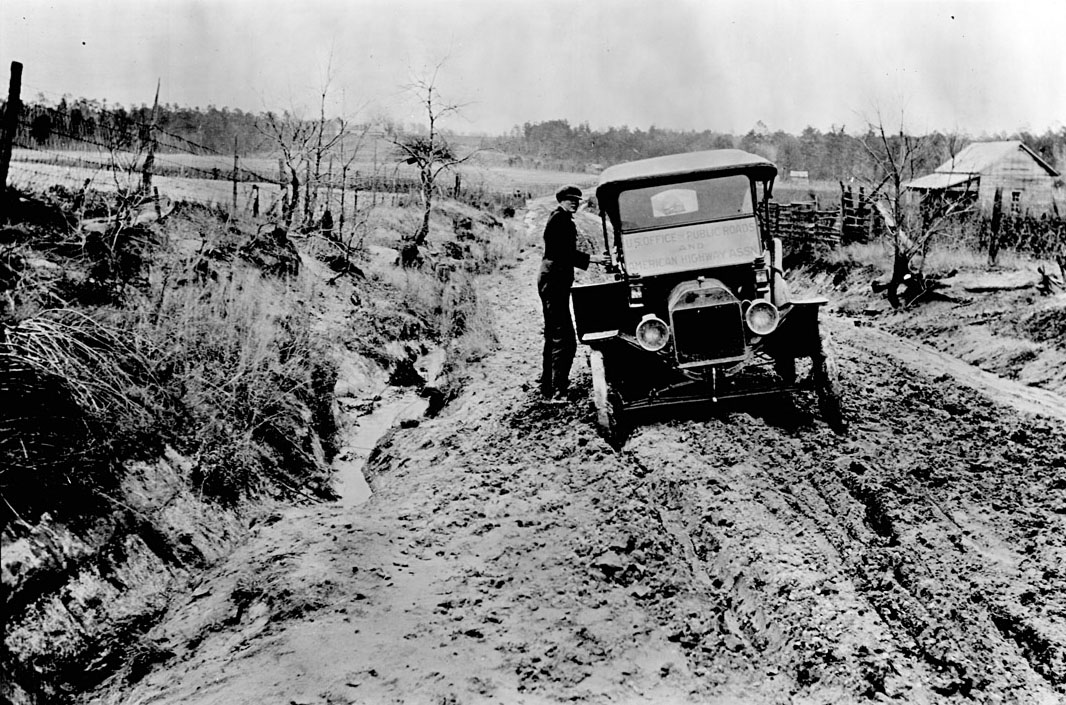 The lack of roads made shipping by land very difficult.
Unlike slaves working on the plantations, slaves working in the planter’s houses usually had…..?
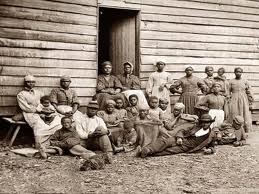 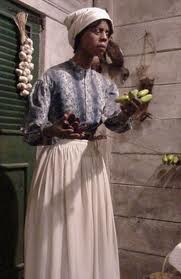 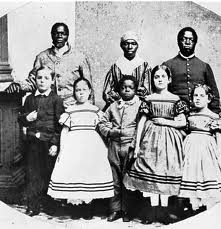 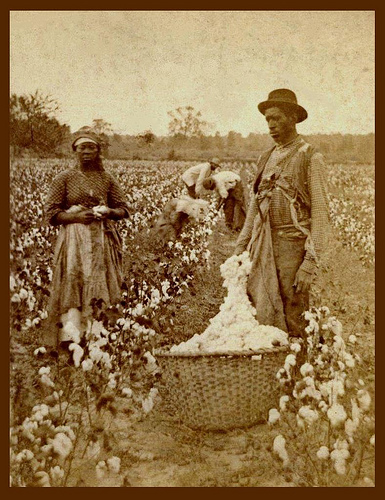 Field Slaves
House Slaves
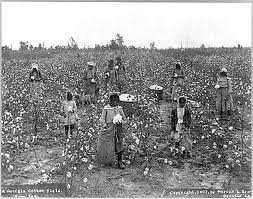 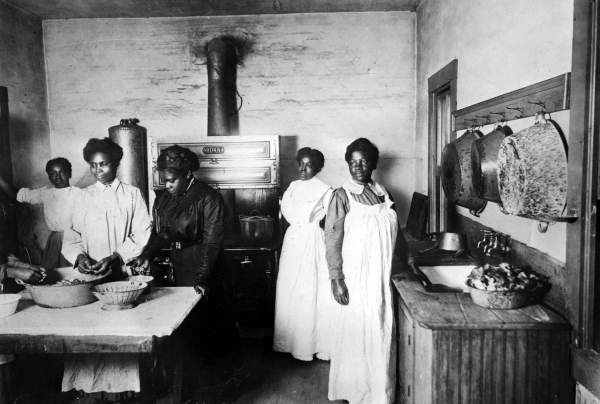 Better food, clothing, and shelter.
In the first half of the 1800’s, what portion of white southern families owned slaves?
One Third
What does “crop rotation” involve?
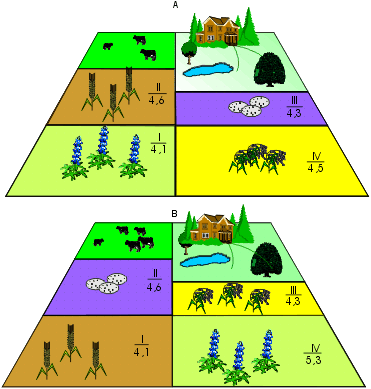 Changing the type of plants grown on a given plot each year in order to protect the land from mineral loss.
What were “the slave codes?”
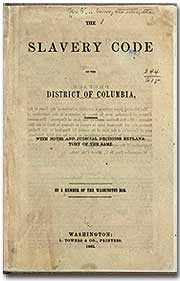 Strict laws that controlled the actions of slaves.
Wealthy white southerners used religion to justify the institution of slavery by arguing….?
God created some people to rule over others.
Most of the South’s big cities had started as….?
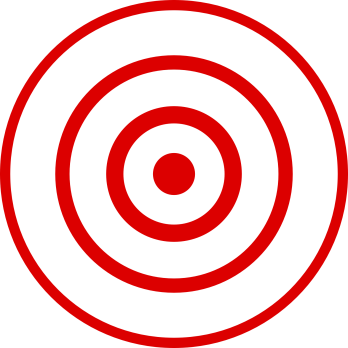 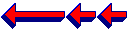 Shipping Centers
What were spirituals?
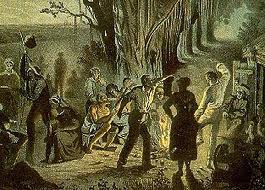 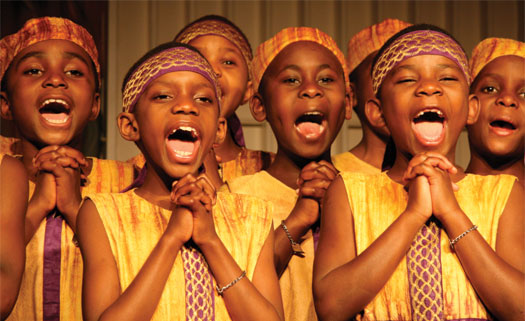 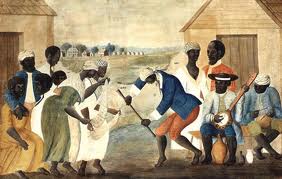 Emotional Christian songs, sung by the slaves.
A …….?...... is a white owner of a small farm.
Yeoman
What was one duty of a planter’s wife?
Supervising slaves within the household.
With the help of a white person, free African Amer.’s, (by 1860), could….?
Engage in business transactions.
What did southerners fear, after cities and states, passed laws limiting the rights of freed slaves and free African-Amer.’s?
Slave Rebellions
What have some historians called “the invisible institution?”
Slave Religion
What was the effect of Nat Turner’s rebellion of 1831?
Slave codes were toughened.
Slaves most often ran away from slaveholders in order to do what?
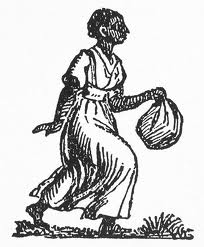 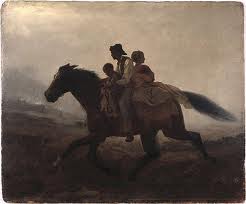 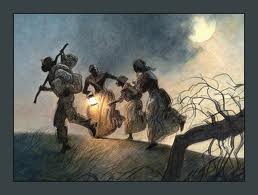 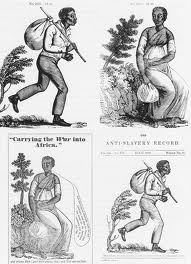 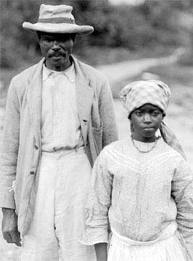 Visit relatives.
What made agriculture more profitable than industry, in the South?
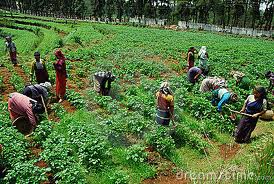 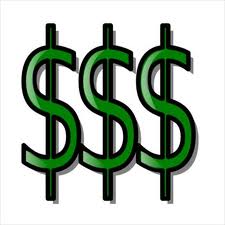 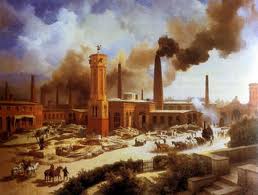 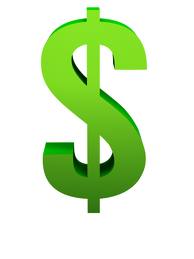 Tax cuts
He was sentenced to death.
What happened to Nat Turner after the rebellion he started in 1831?
What advantage did skilled slaves have over unskilled slaves?
Earning money to buy their freedom.
What was responsible for increasing the domestic slave trade in the early 1800’s?
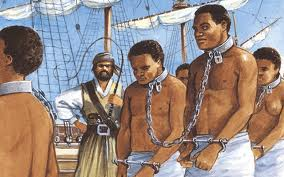 An act of congress banned the importation of slaves to the U.S.
Why were slaves uneducated?
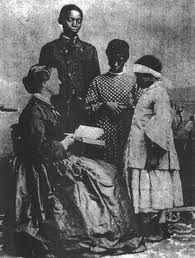 NO!
NO!!
NO!!!
Teaching slaves was prohibited in most states.
How did most planters encourage obedience?
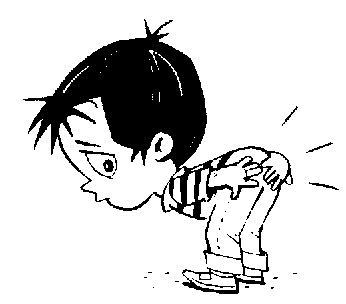 Mostly through physical punishment.
Many of the first factories of the South were built for….???
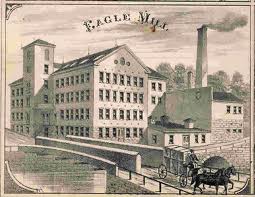 The processing of crops such as sugar cane.
What was the “Cotton Belt?”
An area stretching from S. Carolina to Texas that grew most of the country’s cotton crop.
In what way did the slaves rebel against long working hours?
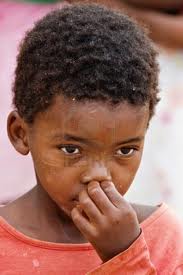 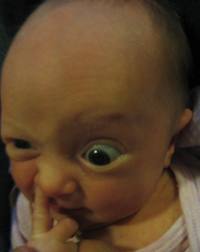 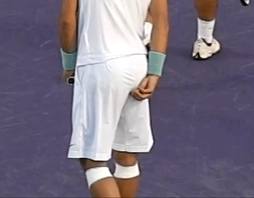 They slowed down their work in the fields.
What would a slave have worried about the most when coming up for auction.
The fate of parents, brothers, sisters, and children.
How did enslaved parents pass their culture down to their children?
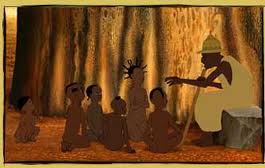 Through folktales, with traditional characters and morals.
What was the most violent slave uprising in the U.S.?
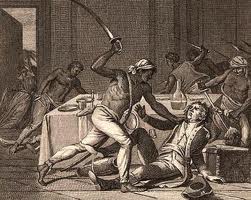 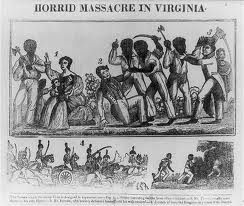 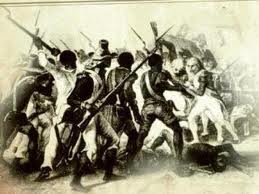 Nat Turner’s Rebellion.